МИНИСТЕРСТВО  ОБРАЗОВАНИЯ И НАУКИ РОССИЙСКОЙ ФЕДЕРАЦИИ
ФЕДЕРАЛЬНОЕ ГОСУДАРСТВЕННОЕ БЮДЖЕТНОЕ ОБРАЗОВАТЕЛЬНОЕ
УЧРЕЖДЕНИЕ ВЫСШЕГО ОБРАЗОВАНИЯ
«РОСТОВСКИЙ ГОСУДАРСТВЕННЫЙ ЭКОНОМИЧЕСКИЙ УНИВЕРСИТЕТ (РИНХ)»
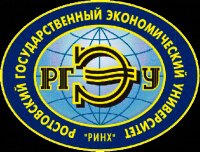 ЮРИДИЧЕСКИЙ ФАКУЛЬТЕТ
КАФЕДРА СУДЕБНОЙ ЭКСПЕРТИЗЫ И КРИМИНАЛИСТИКИ
ИНФОРМАЦИОННЫЙ МАТЕРИАЛ
«НАЗНАЧЕНИЕ И ПРОИЗВОДСТВО ГЕНЕТИЧЕСКОЙ ЭКСПЕРТИЗЫ»
Вопросы:
1. Понятие генетической экспертизы.
2. Объекты генетической экспертизы.
3. Образцы для сравнительного исследования.
4. Строение биологических объектов.
5. Понятие  и структура ДНК.
6. Цель и задачи генетической экспертизой.
7. Вопросы, решаемые генетической экспертизой.
8. Сбор и изъятие вещественных доказательств для генетической экспертизы.
9. Этапы выполнения экспертизы.
10. Фиксация результатов экспертизы.
11. Экспертно-медицинские учреждения.
12. Преимущества генетической экспертизы.
2
Вопрос 1. Понятие генетической экспертизы
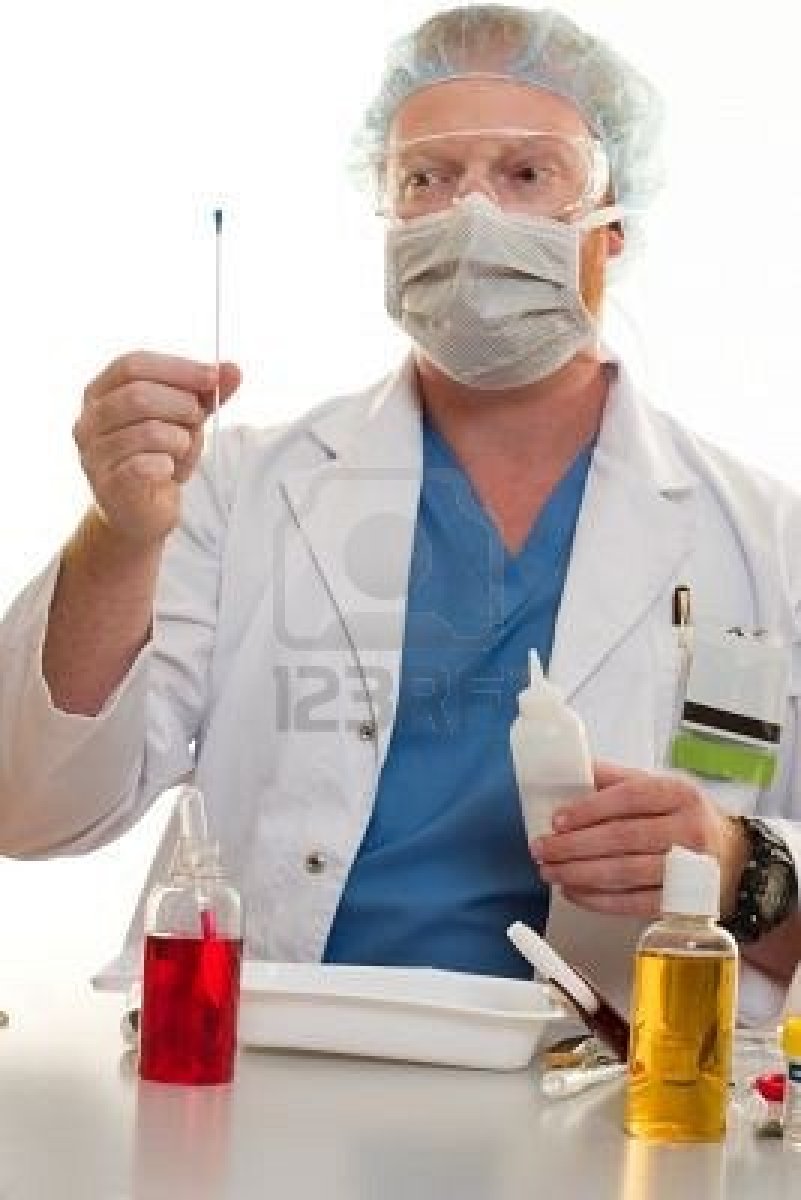 Генетическая экспертиза – исследование с использованием методов молекулярно-генетической индивидуализации человека,  проводимое с целью определения индивидуализирующих признаков биологических объектов на уровне геномной ДНК
[Приказ Минздравсоцразвития России от 12 мая 2010 г. N 346н  «Об утверждении Порядка организации и производства судебно-медицинских экспертиз в государственных судебно-экспертных учреждениях Российской Федерации»]
3 из 38
Вопрос 2. Объекты генетической экспертизы
вещественные доказательства – предметы со следами биологического происхождения (пятна крови, спермы, слюны и др.)

фрагменты тела человека (мышечная ткань, костный материал, волосы с корневыми луковицами и др.)
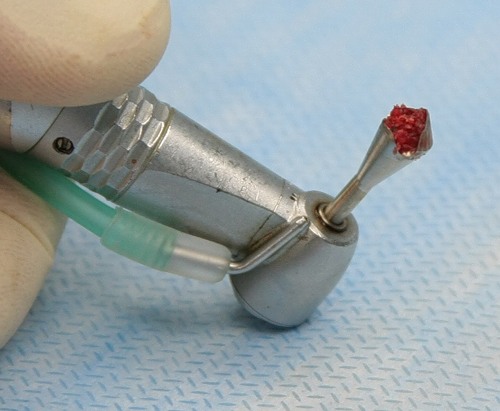 4 из 38
образцы биологических жидкостей проверяемых лиц (крови, слюны, спермы и др.) в жидком или высушенном виде (марлевые, ватные тампоны, фильтровальная бумага) 

материалы уголовного дела – по согласованию с экспертом (сведения об условиях обнаружения и изъятия вещественных доказательств, результаты судебно-медицинской экспертизы и т.п.)
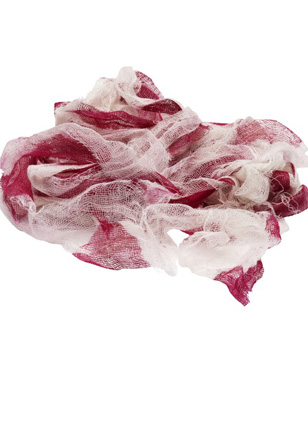 5 из 38
Вопрос 3. Образцы для сравнительного исследования
Биологические материалы подозреваемого (обвиняемого, потерпевшего), в которых содержится их ДНК:

Буккальный эпителий – соскоб ватным тампоном с внутренней стороны щеки подозреваемого)
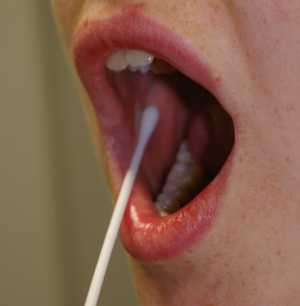 6 из 38
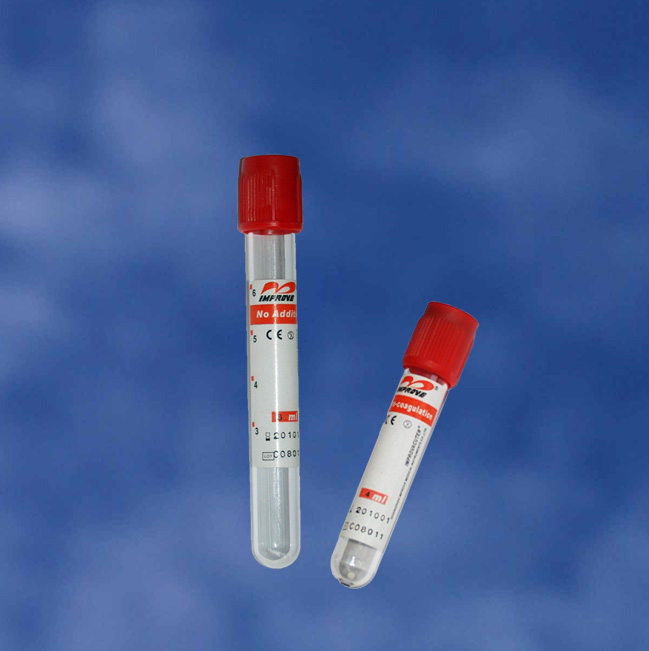 Образец крови, который берут из пальца подозреваемого или вены и собирают в специальные пробирки-вакутейнер, с заранее налитым антикоагулянтом

В лабораторию кровь должна попасть не позже через двое суток после забора (при температуре хранения в это время 4-8 С)
7 из 38
Вопрос 4. Строение биологических объектов
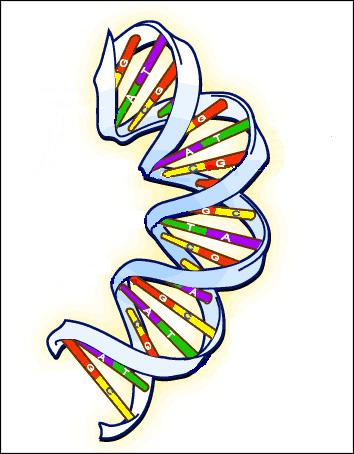 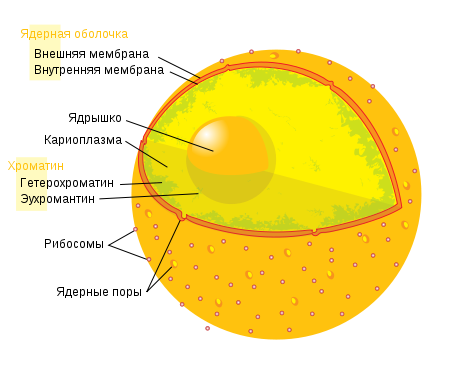 кровь
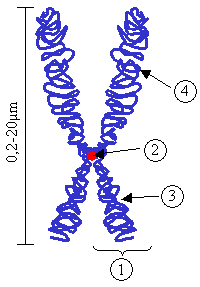 сперма
слюна
клетка
ядро
хромосома
ДНК
ДНК
мышечная ткань
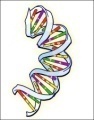 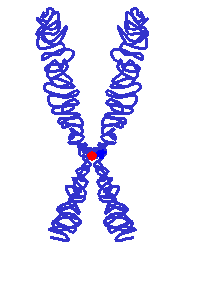 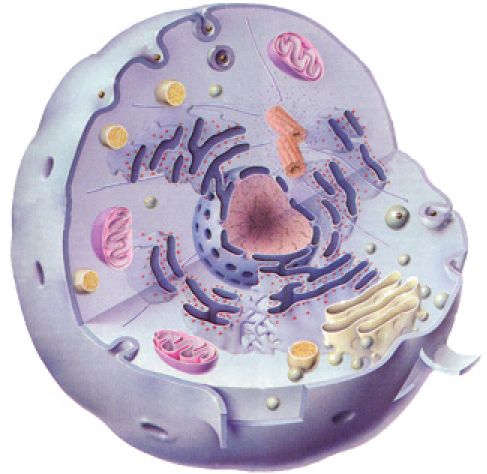 костный материал
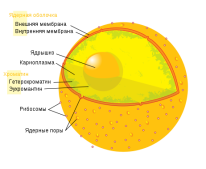 волосы
8 из 38
Строение клетки
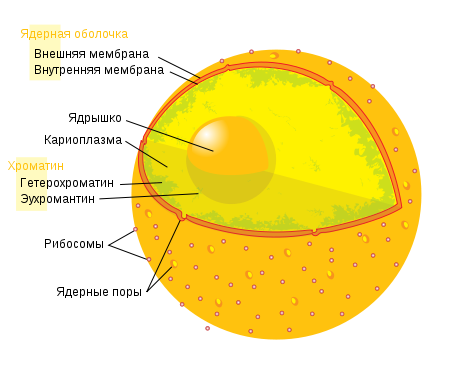 ядро
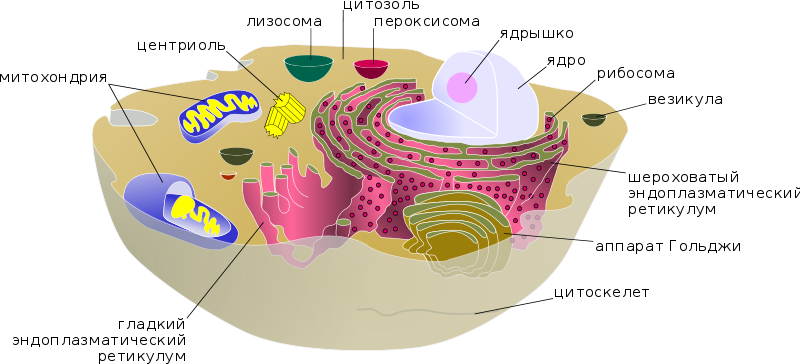 9 из 38
Строение ядра
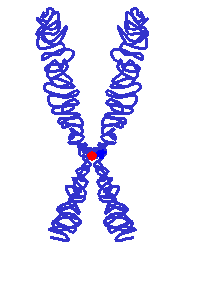 хромосома
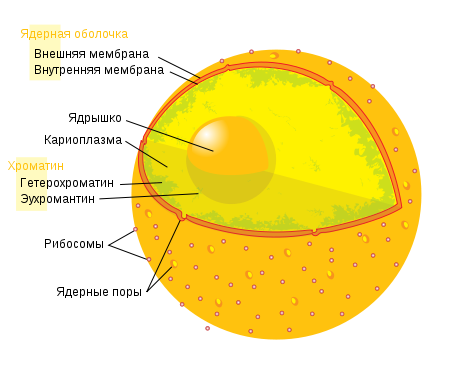 10 из 38
Строение хромосомы
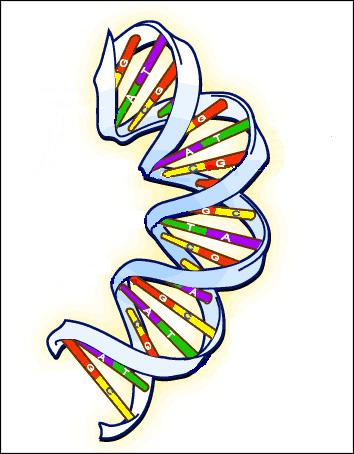 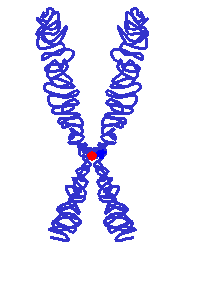 ДНК
11 из 38
Вопрос 5. Понятие и структура  ДНК
ДНК (дезоксирибонуклеиновая кислота) – основное вещество хромосом в ядре клеток живых организмов ДНК является носителем генетической информации, ее отдельные участки соответствуют определенным генам
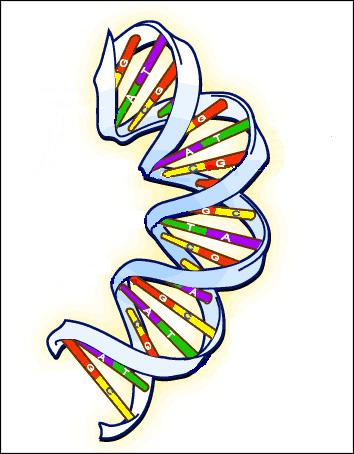 12 из 38
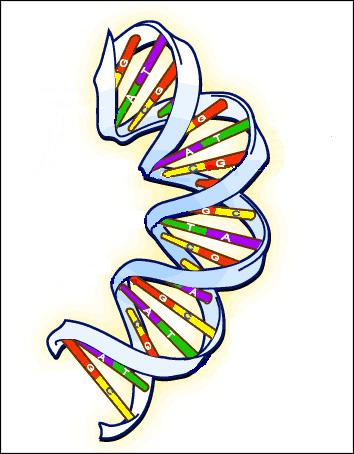 Молекула ДНК представляет собой полимер, который состоит из структурных единиц – нуклеотидов, расположенных в определенной последовательности, уникальной для каждого индивидуума, что и делает его ДНК неповторимой
нуклеотид
13 из 38
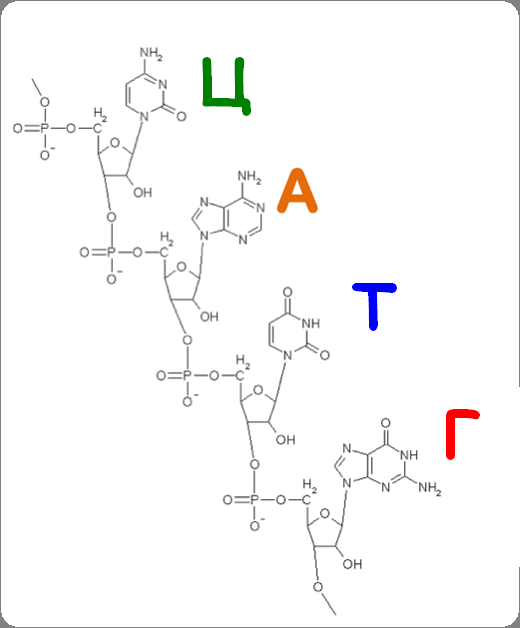 Встречаются всего четыре типа нуклеотидов, в которых содержатся разные азотистые основания: аденин (А), гуанин (Г), цитозин (Ц) и тимин (Т) Цепочка ДНК состоит из чередующихся нуклеотидов с разными основаниями
14 из 38
Вопрос 6. Цель и задачи генетической экспертизы
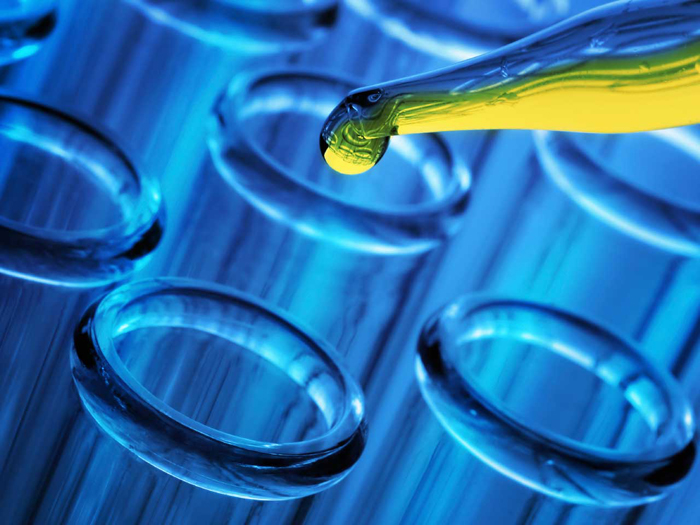 Цель – исследование генетического материала в целях установления происхождения биологических следов от конкретного человека, а также биологического родства (отцовства, материнства)
15 из 38
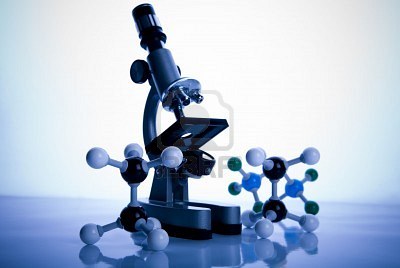 Задачи:
установление природы объекта, подлежащего исследованию

установление видовой принадлежности объекта
16 из 38
Вопрос 7. Вопросы, решаемые генетической экспертизой
Имеется ли в пятне крови (биологической жидкости) генетический материал, пригодный для проведения идентификационного исследования?

Происходят ли пятна крови (слюны, спермы и т.п.), имеющиеся на одежде потерпевшего Н., от подозреваемого М.?
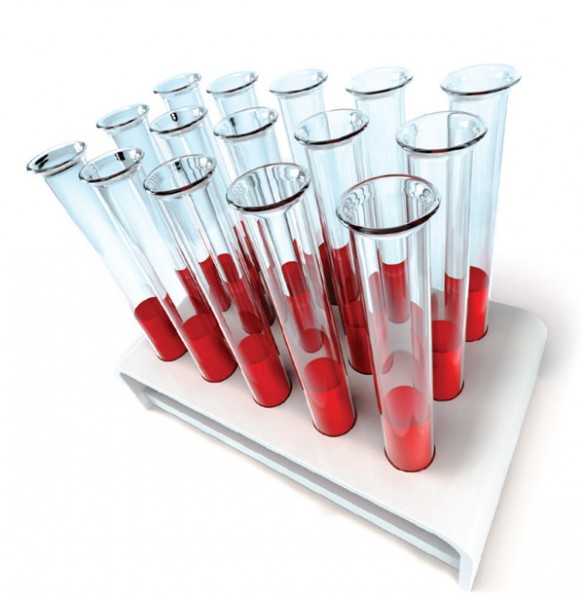 17 из 38
Какова половая принадлежность биологических следов на вещественном доказательстве? 

Подтверждается или исключается биологическое отцовство гр. Н. в отношении ребенка М., родившегося 22 апреля 2005 г. у гражданки С.?
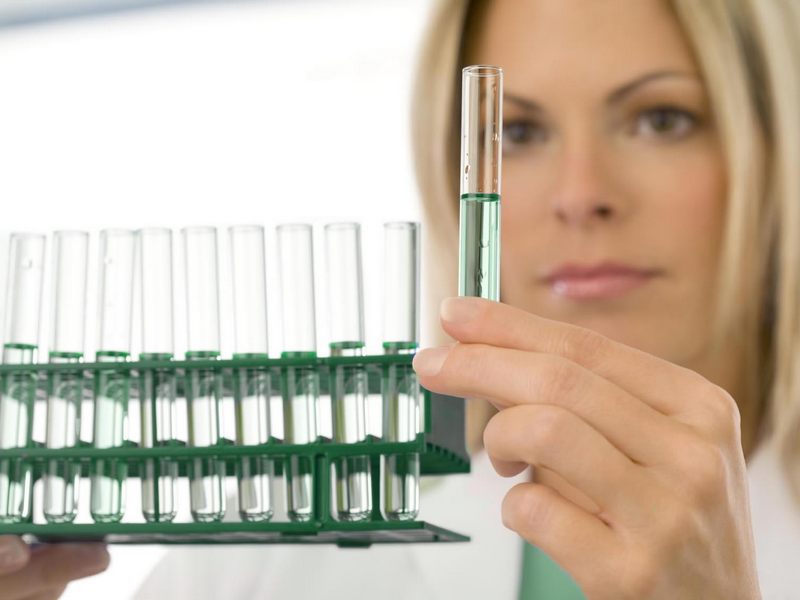 18 из 38
Вопрос 8. Сбор и изъятие вещественных доказательств для генетической экспертизы
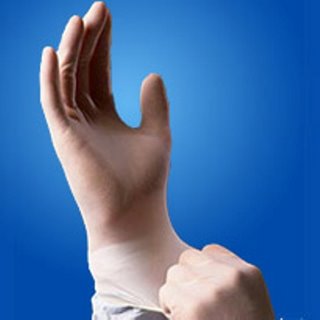 объекты изымаются стерильными резиновыми перчатками, стерильными пинцетами и скальпелями

перед каждым новым забором проводиться спиртовая обработка

на исследование должны поступать высушенные объекты комнатной температуры
19 из 38
объекты, на которых находятся следы необходимо изымать целиком либо снимать с частью биологического носителя

допускается следы соскабливать, но категорически нельзя их смывать, ни водой, ни физиологическим раствором

следы, оставленные на почве, нужно снимать с частью почвы, на снеге - с частью снега на марлевую основу, впоследствии высушив
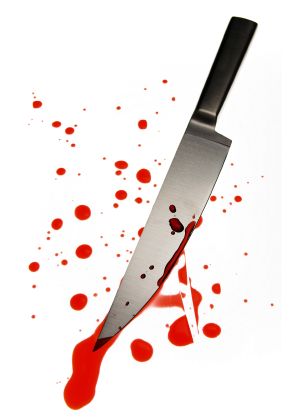 20 из 38
Следы биологического происхождения упаковываются в бумажный конверт, что бы не допустить утрату индентификационного материала. Конверт опечатывается и снабжается пояснительной надписью. Упаковка объектов биологического происхождения в полиэтиленовые пакеты не допустима.
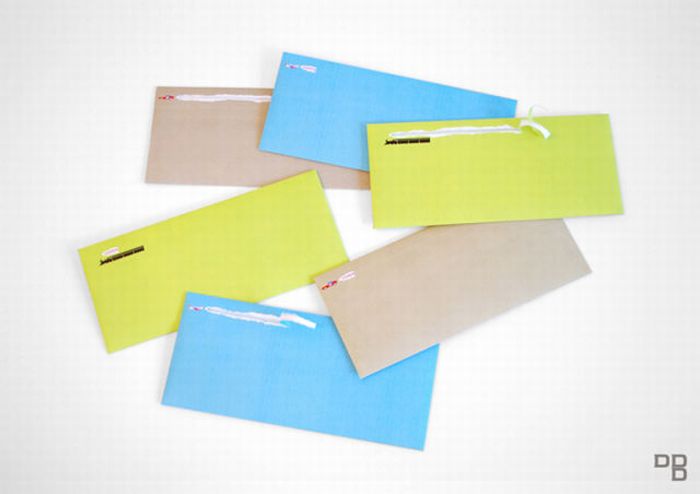 21
21 из 38
Вопрос 9. Этапы выполнения экспертизы
изучение документов

осмотр упаковки, указанных на ней реквизитов и печатей

осмотр и описание представленных объектов и документов
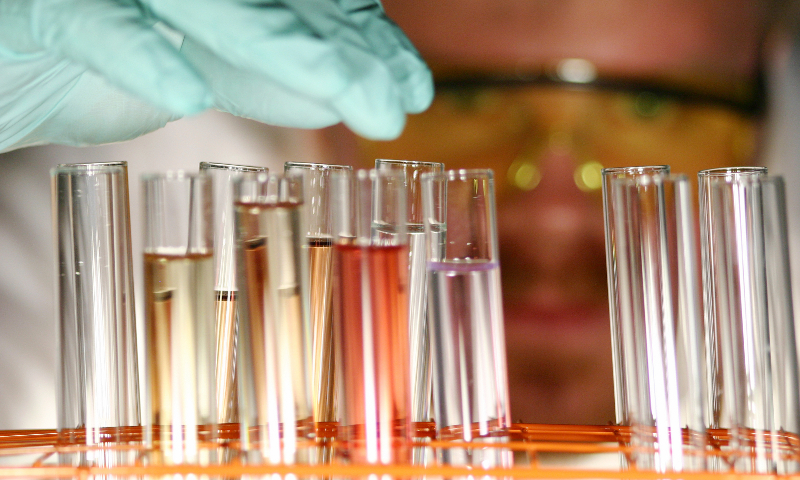 22  Из 38
описание локализации объектов биологического происхождения на вещественном доказательстве (производят по ходу его описания) 

составление плана проведения экспертного исследования в соответствии с поставленными перед экспертом вопросами, представленными объектами и имеющимися в распоряжении эксперта методиками
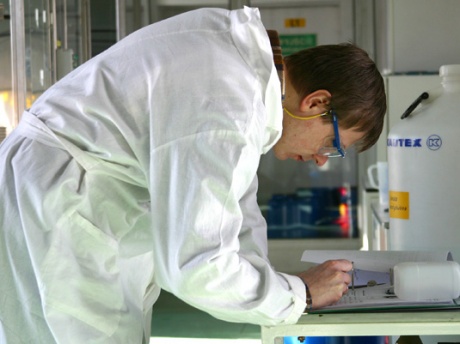 23 из 38
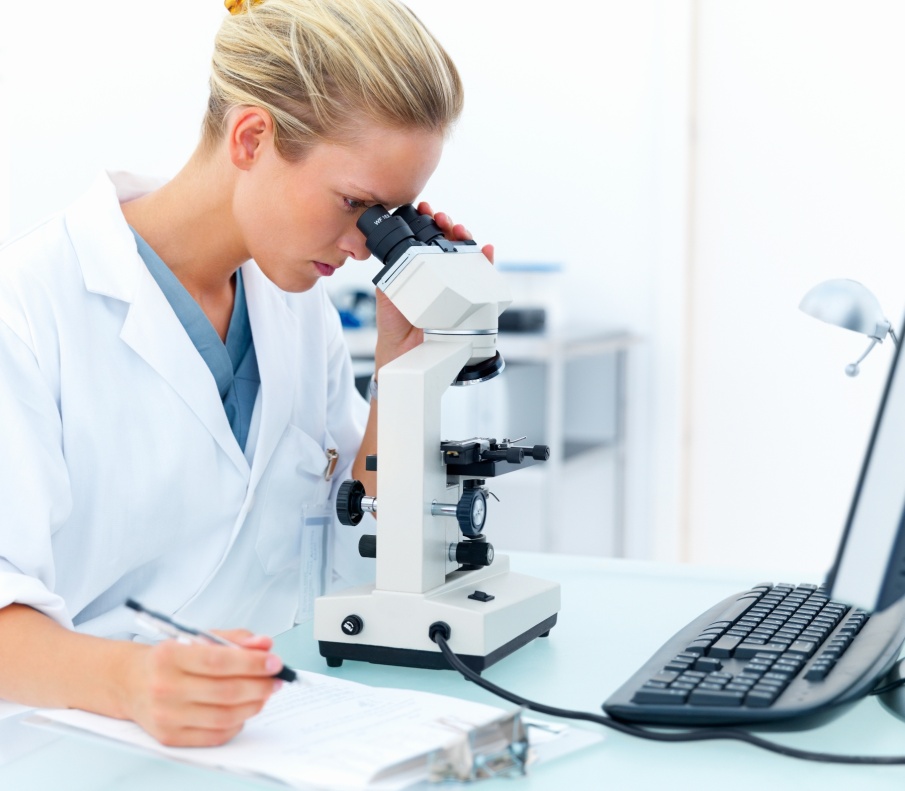 установление индивидуализирующих признаков объектов

раздельная оценка выявленных признаков

сопоставление и оценка различия и совпадения признаков
24 из 38
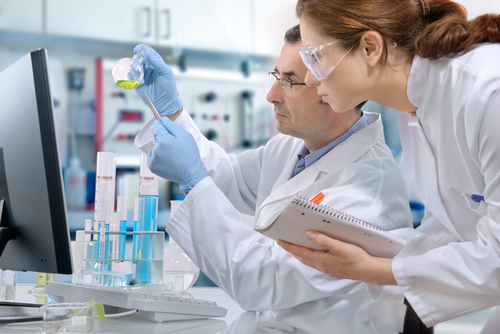 анализ всей совокупности экспертных данных с целью разрешения поставленных вопросов

составление выводов по результатам произведенного экспертного исследования
25 из 38
Вопрос 10. Фиксация результатов экспертизы
в рабочем журнале указывают: исходную маркировку объектов, параметры экспериментов, сведения о реагентах, данные о реакционных контролях

получаемые результаты фиксируют в соответствующем документальном виде (фотографии, графики, таблицы и пр.)
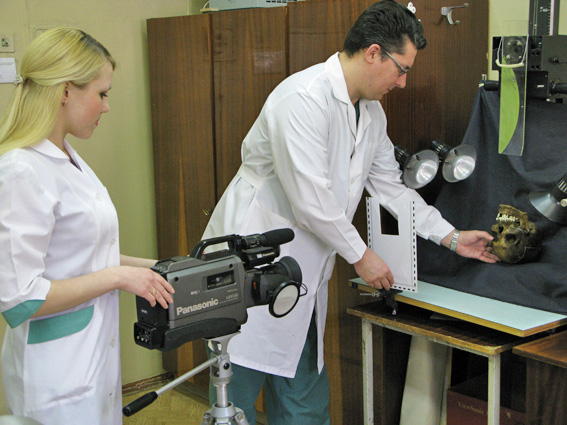 26 из 38
результаты сопровождаются пояснительными надписями и хранятся в рабочем журнале эксперта

документированные экспертные материалы, иллюстрирующие обоснованность выводов, прилагаются к заключению эксперта и служат его неотъемлемой составной частью
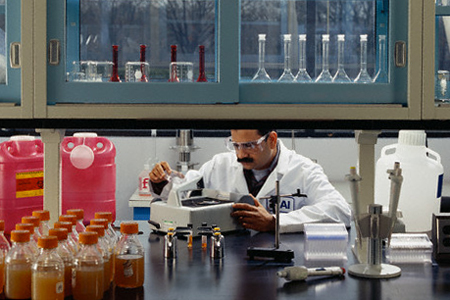 [Приказ Минздравсоцразвития России от 12 мая 2010 г. N 346н  «Об утверждении Порядка организации и производства судебно-медицинских экспертиз в государственных судебно-экспертных учреждениях Российской Федерации»]
27 из 38
Вопрос 11. Экспертно-медицинские учреждения
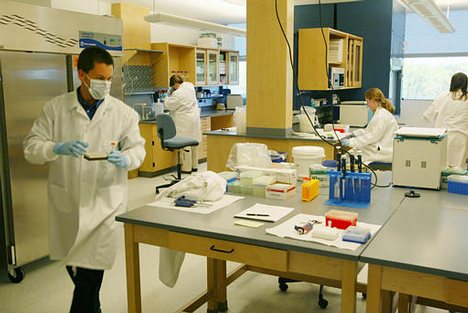 Исследования объектов биологического происхождения могут проходить только в специальных экспертно-медицинских учреждениях
28 из 38
Экспертно-медицинские учреждения
Государственные
Негосударственные
РЦСМЭ

БСМЭ

Судебно-медицинские экспертные подразделения в составе медико-санитарных частей ФМБА

ГЦСМКЭ МО РФ
Негосударственные экспертные учреждения

Негосударственные эксперты (преподаватели кафедр судебной медицины вузов, индивидуальные предприниматели и др.)
29 из 38
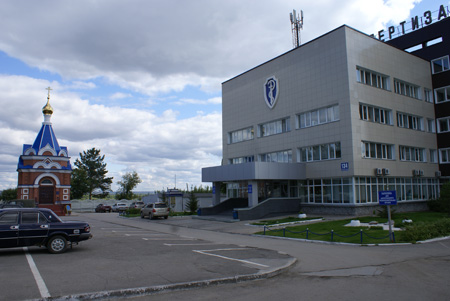 Бюро судебно-медицинской экспертизы является основной структурной единицей, осуществляющей судебно-медицинскую экспертную деятельность в РФБюро организованы на уровне субъектов Российской Федерации, районов и городов (районные, межрайонные и городские отделения Бюро судебно-медицинской экспертизы)
30 из 38
Вопрос 12. Преимущества генетической экспертизы
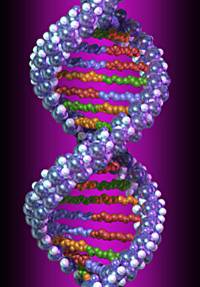 Уникальность индивидуальной ДНК 

Каждый человек в мире генетически индивидуален (кроме, однояйцевых близнецов, которые, по сути, являются клонами)
31 из 38
Генетическое постоянство организма 
Генетическая информация не изменяется с течением жизни, а также в зависимости от типа клеток, из которых была выделена ДНК

Генетический материал (ДНК) является устойчивой биологической структурой и сохраняет способность к тестированию в течение 3-х лет
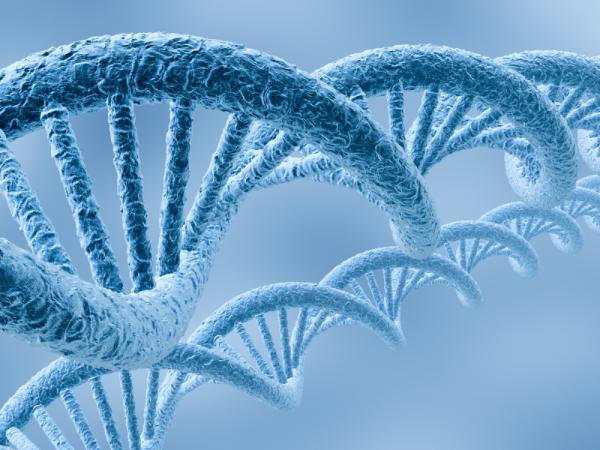 32 из 38
Чувствительность метода 
Для современных методов ДНК-анализа достаточно даже нескольких капель крови, или образца слюны, которой наклеивалась почтовая марка на конверт, или пятна спермы, по площади в 10 раз меньше булавочной головки, или ДНК, оставшейся на выкуренной сигарете
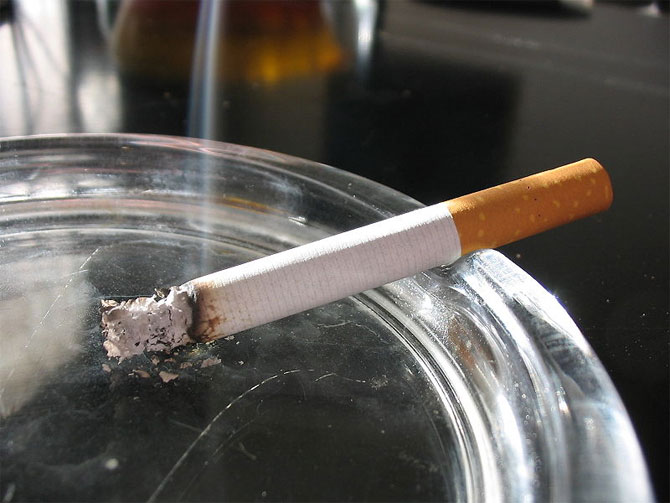 33 из 38
Относительная стабильность молекул ДНК

В отличие от белков, являющихся нестабильными структурами, молекула ДНК обладает повышенной устойчивостью к воздействиям окружающей среды
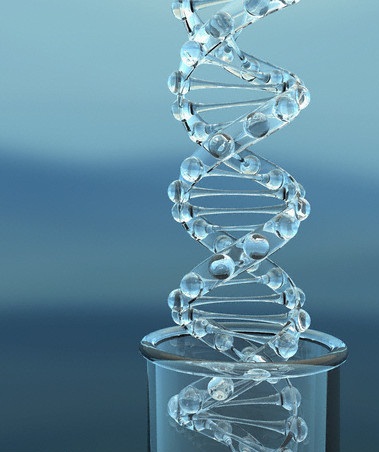 34 из 38
Анализ митохондриальной ДНК
Позволяет выявлять анализировать  не вертикальную схему "родители-дети", а более далекую, например, "дед/бабушка-внук" или "дядя/тетя-   племянник" либо же   горизонтальные схемы типа "брат-сестра"
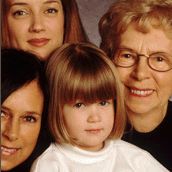 35 из 38
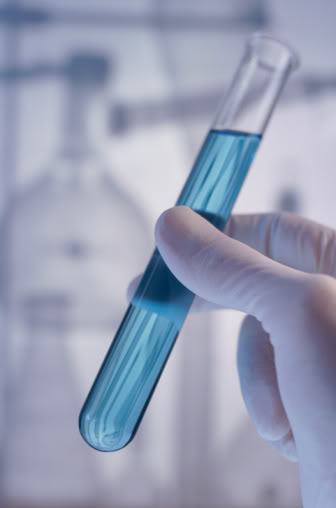 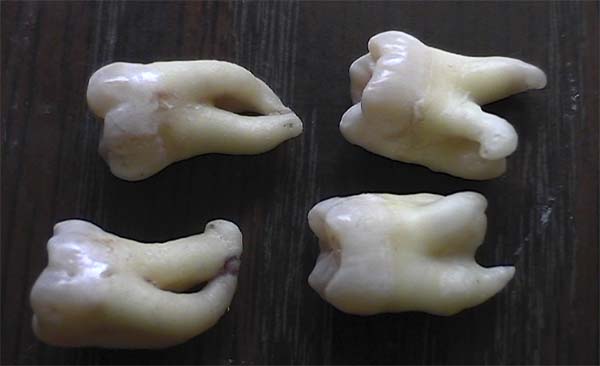 Для оптимизации процесса пробоподготовки следует проводить процедуру глубокой очистки образцов костного и зубного материала с помощью применения стоматологических боров.
Из 38
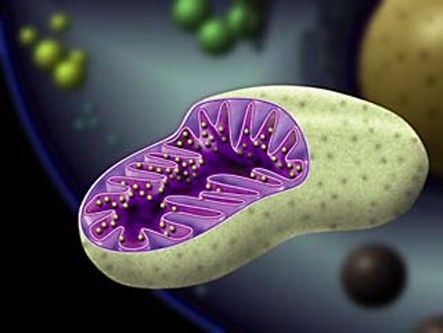 Анализ митохондриальной ДНК рекомендуется проводить с применением компьютерной программы  «mDNbase», что  позволило повысить качество и эффективность проводимого молекулярно-генетического экспертного исследования
37  из 38
Спасибо за внимание
38 из 38